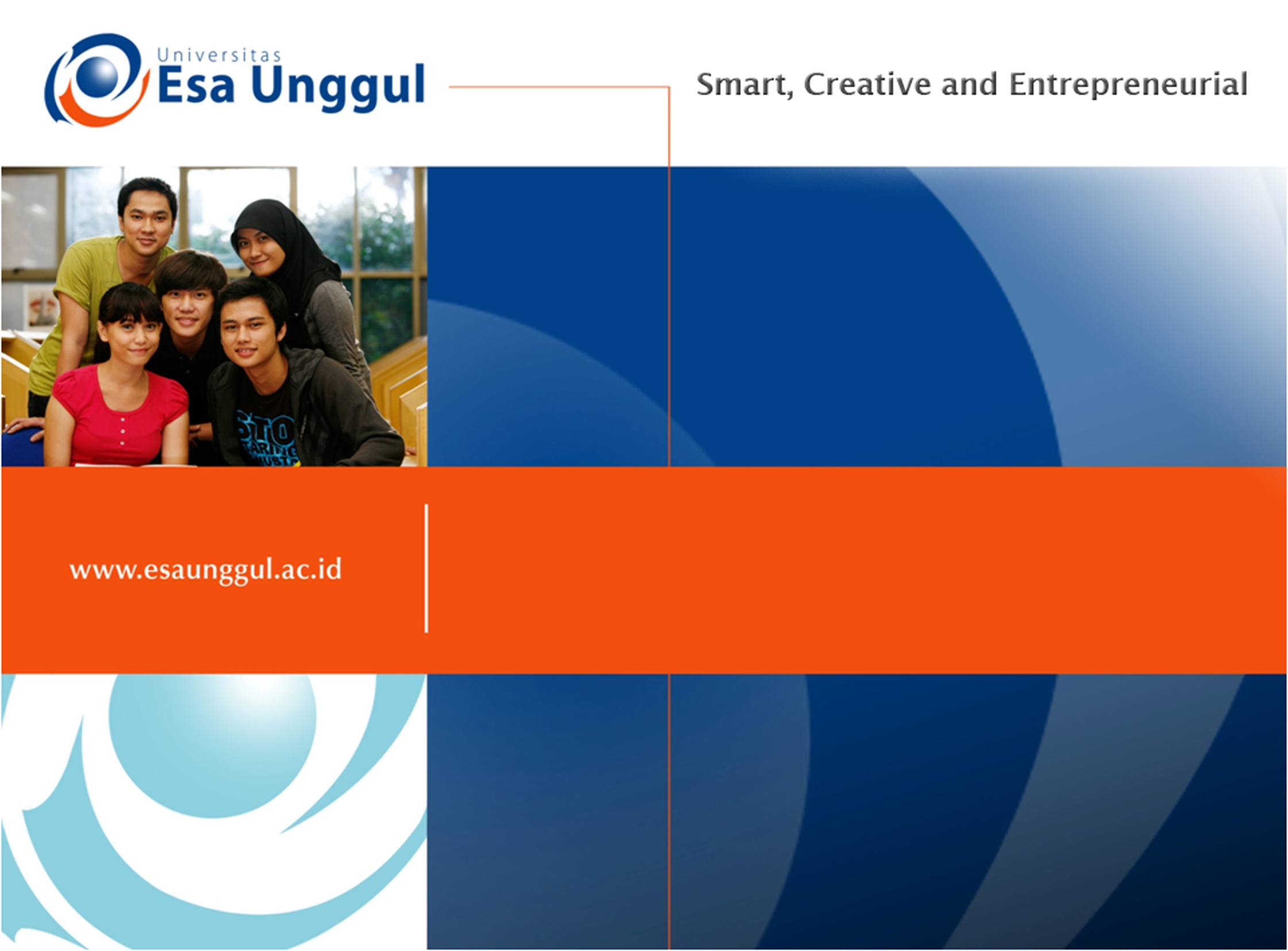 FILSAFAT HUKUM S2
(Materi 11)
KEWAJIBAN MEMATUHI HUKUM
Oleh  
Dr. Horadin Saragih, SH., MHum.
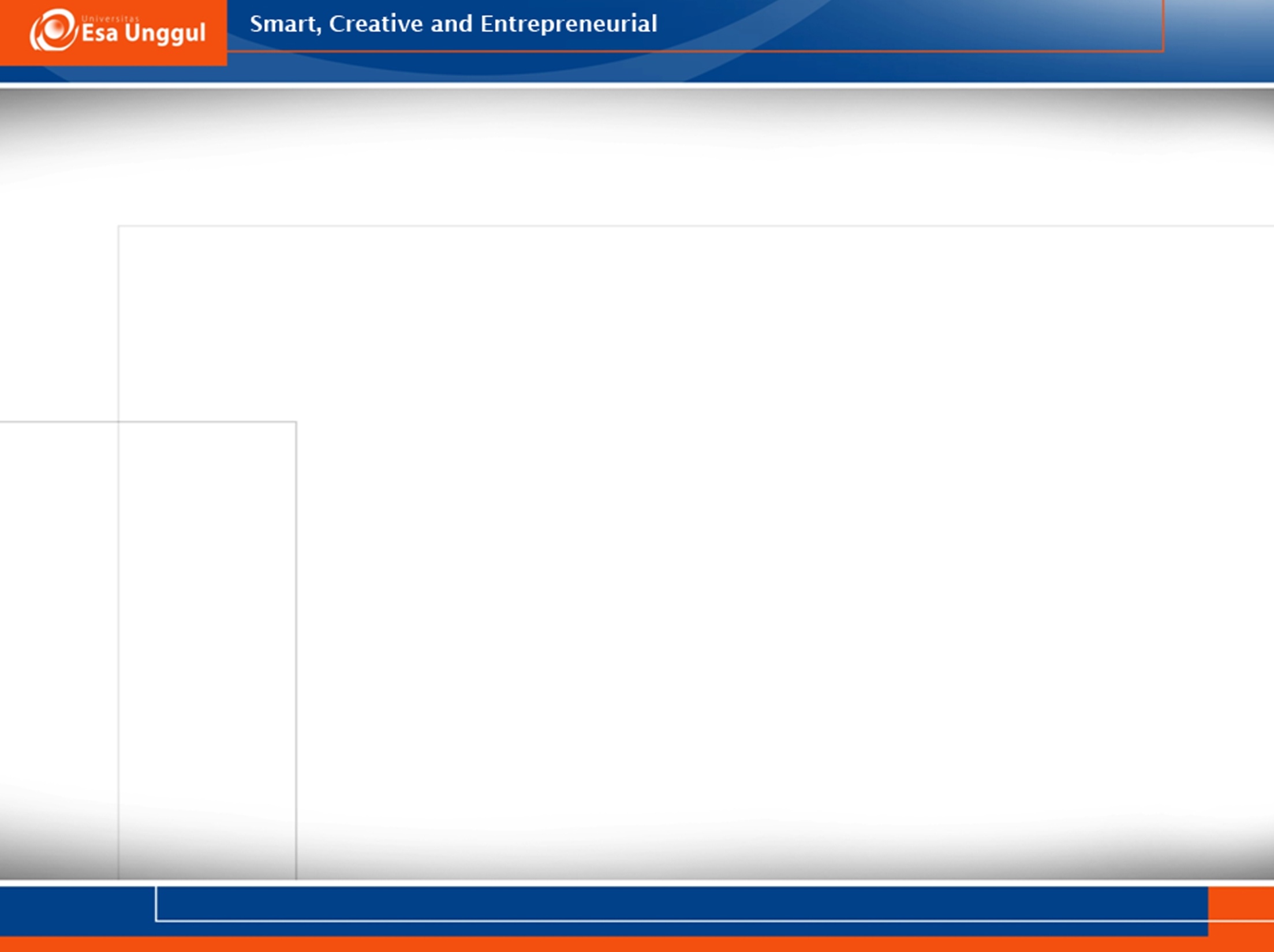 Hans Kelsen, dalam I Gede Dewa A, 2013:59, mengartikan efikasi hukum  (efficacy of law) adalah perilaku seseorang yang sesuai dengan norma hukum;

Secara konkrit, bahwa efikasi diartikan  setiap orang secara aktual bertindak menurut aturan norma hukum, norma hukum diterapkan secara aktual dan benar-benar dipatuhi.
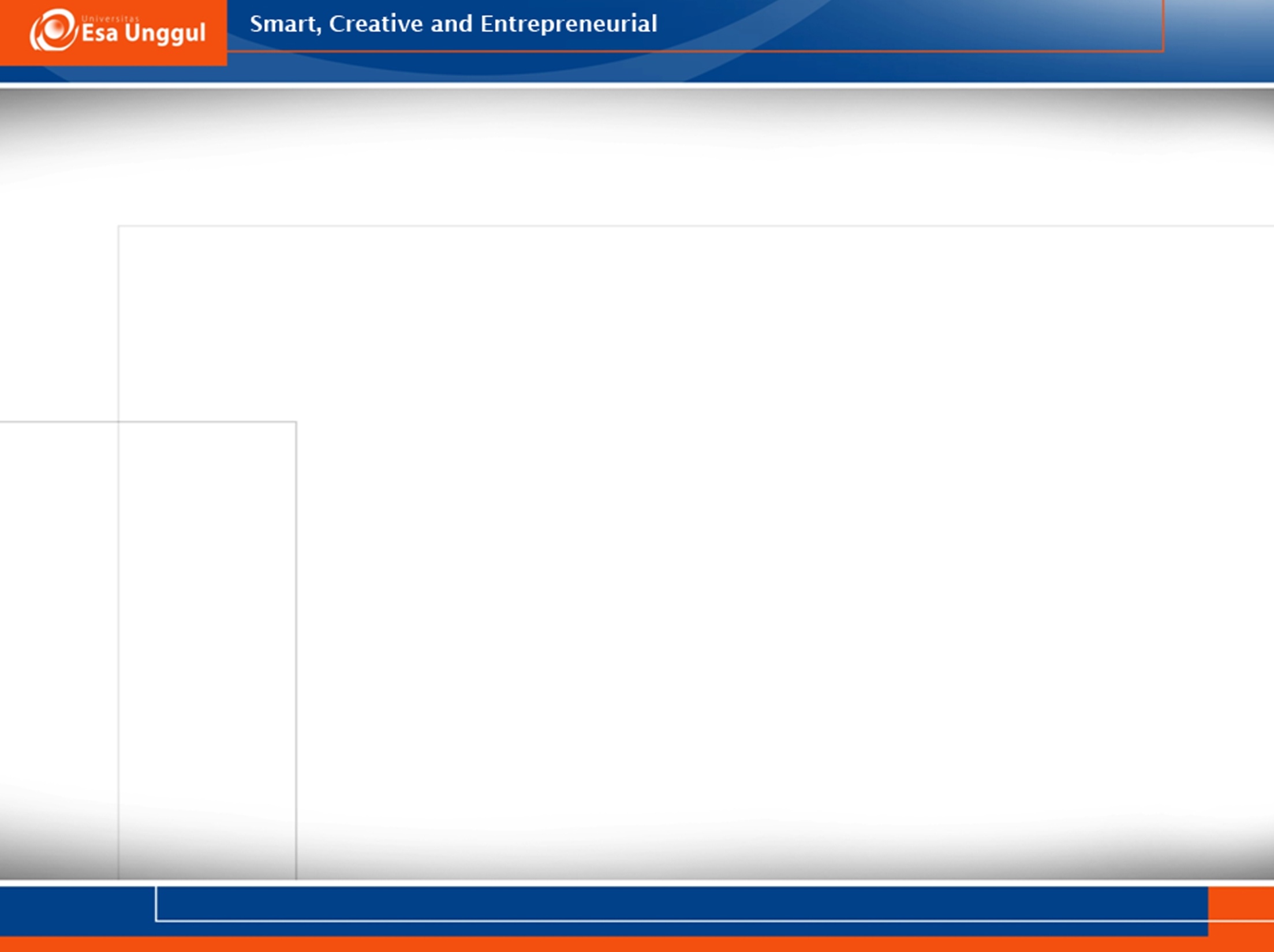 I. Jasa Negara
Christopher Heath Wellman dalam esainya , “Samaritanism  and the Duty to Obey the Law”, mengeksplorasi tentang tuntutan kepatuhan warga negara terhadap negara;

Menurutnya, keharusan kepatuhan warga negara untuk menerima paksaan politik, baca “penerapan hukum oleh negara”, merupakan jawaban yang fair terhadap negara atas “jasanya” menyediakan manfaat sosial bagi warga negara;
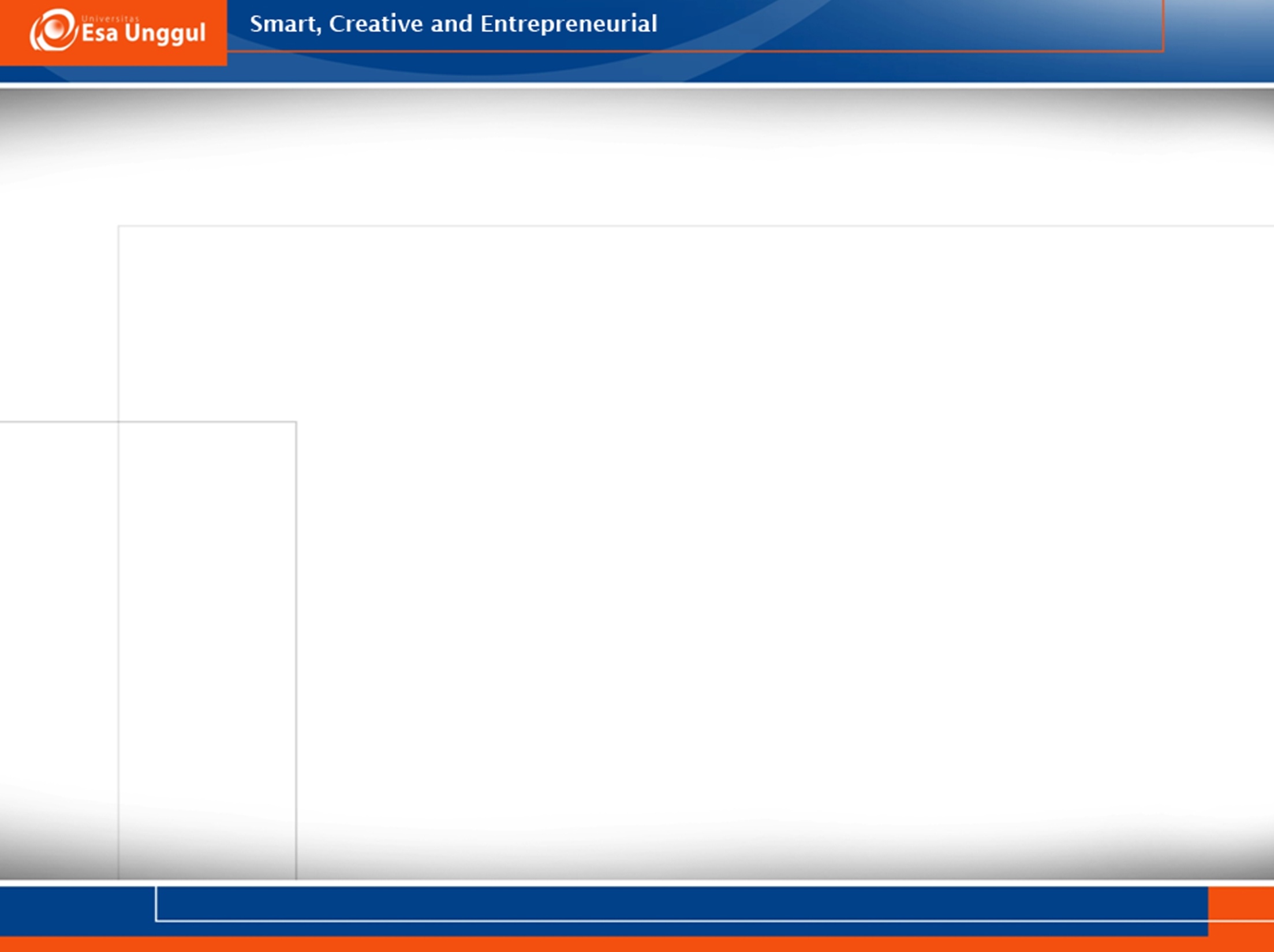 Oleh karenanya, menyadari berbagai kemudahan yang diberikan oleh negara menyediakan jalan raya, pelabuhan, pendidikan, pelayanan kesehatan, kesempatan kerja, keamanan, dan sebagainya, membayar pajak misalnya, harus dimaknai sebagai kewajiban yang wajar meskipun dilakukan tanpa persetujan subjek.
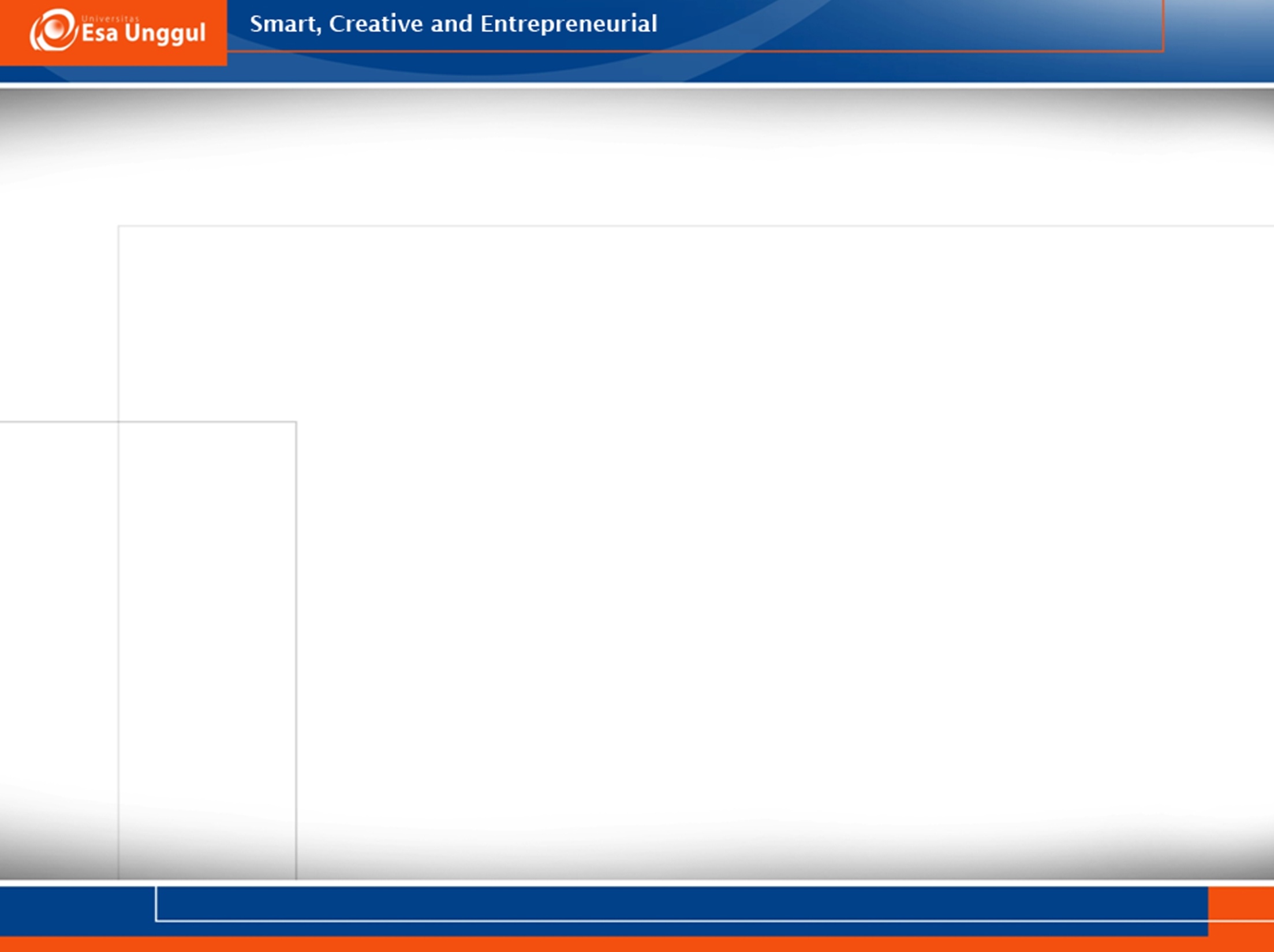 Wellman mengakui, tidak semua orang merasa bahagia menjadi warga negara dari negara tertentu, tetapi apakah dengan demikian warga negara boleh tidak mematuhi hukum, atau anarkhis?

Jawabannya, tidak, dengan alasan:
(1) Negara memberi manfaat yang krusial,  (2) manfaat ini tidak mungkin tersedia tanpa kehadiran negara, dan (3) negara tidak membebani warganya lebih dari yang diterima akal sehat .
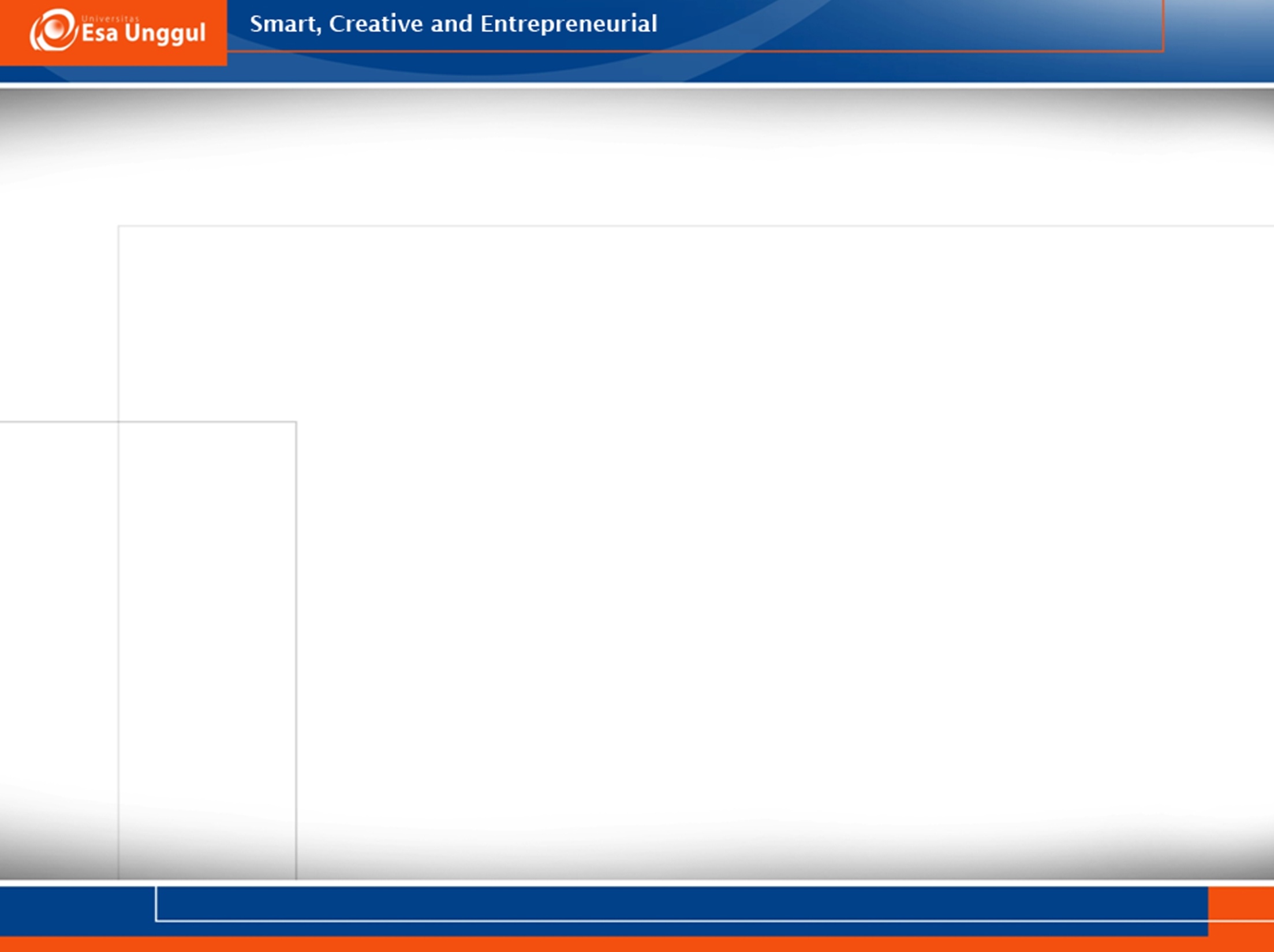 Dengan penjelasan,  sbb:
 pertama,  dalam masyarakat tanpa negara tidak akan ditemukan  badan secara tegas berfungsi menetapkan peraturan  bagi semua anggota masyarakat,  akibatnya konflik  akan terjadi dimana-mana dan tidak akan ada yang mampu menyelesaikannya;
Kedua, bahkan apabila diandaikan bahwa manusia pada umumnya berkehendak baik, dan karenanya tidak akan melanggar hak moral pihak lain, sangat  tidak masuk akal untuk berpikir bahwa setiap orang memang bersedia tunduk pada tuntutan moral yang ada.
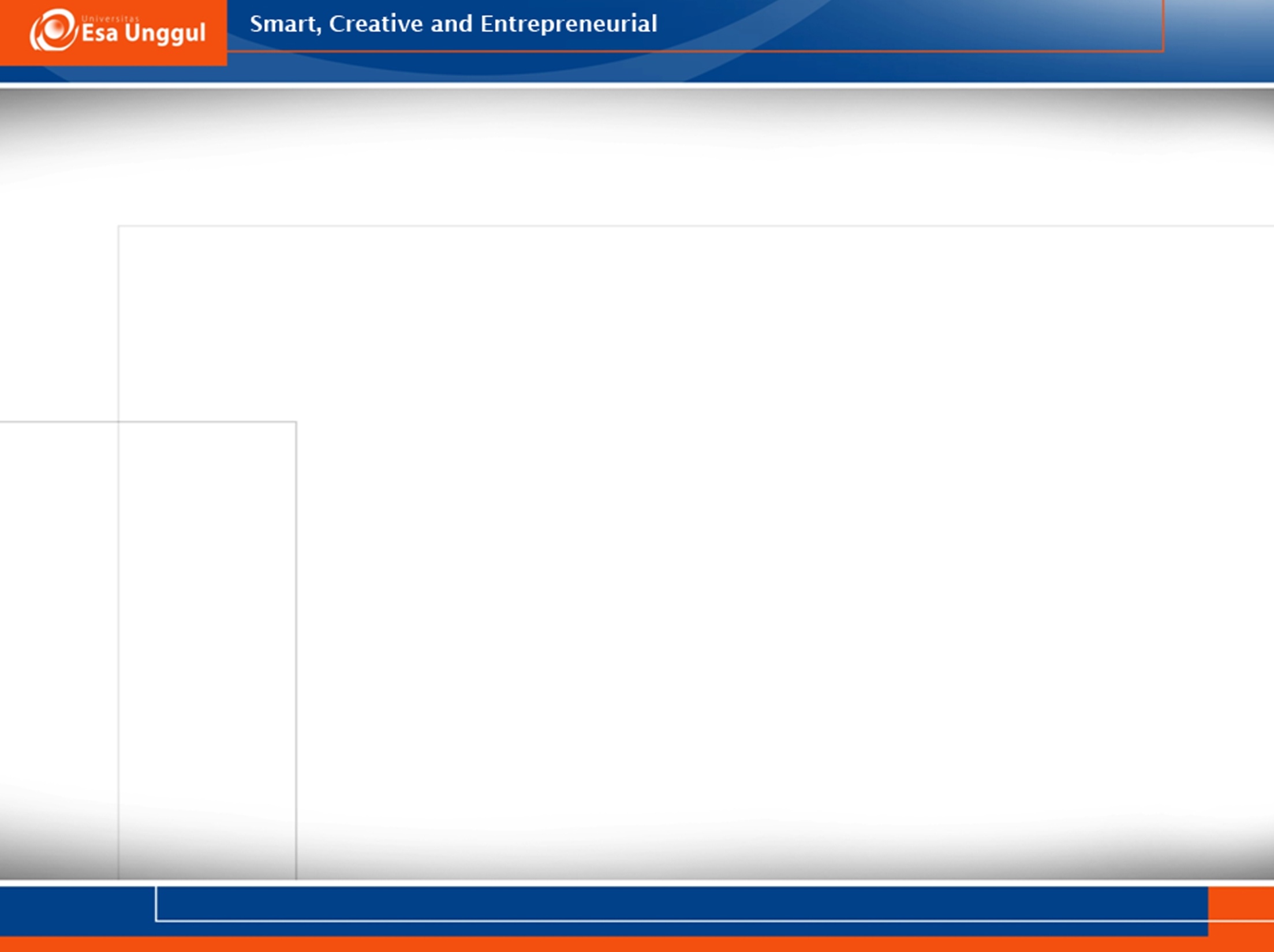 Ketiga, dalam keadaan tanpa negara dan sikorban kejahatan atas nama keadilan menghukum pelanggar haknya, maka akan terjadi beberapa kemungkinan, (1) korban dapat saja menghukum orang yang tidak bersalah, (2) korban memberi hukuman yang berlebihan, (3) bahkan jika pelaku sesungguhnya tidak dihukum berlebihan, sipelaku berpendapat telah diperlakukan tidak adil karena menurut keyakinannya ia tidak bersalah.
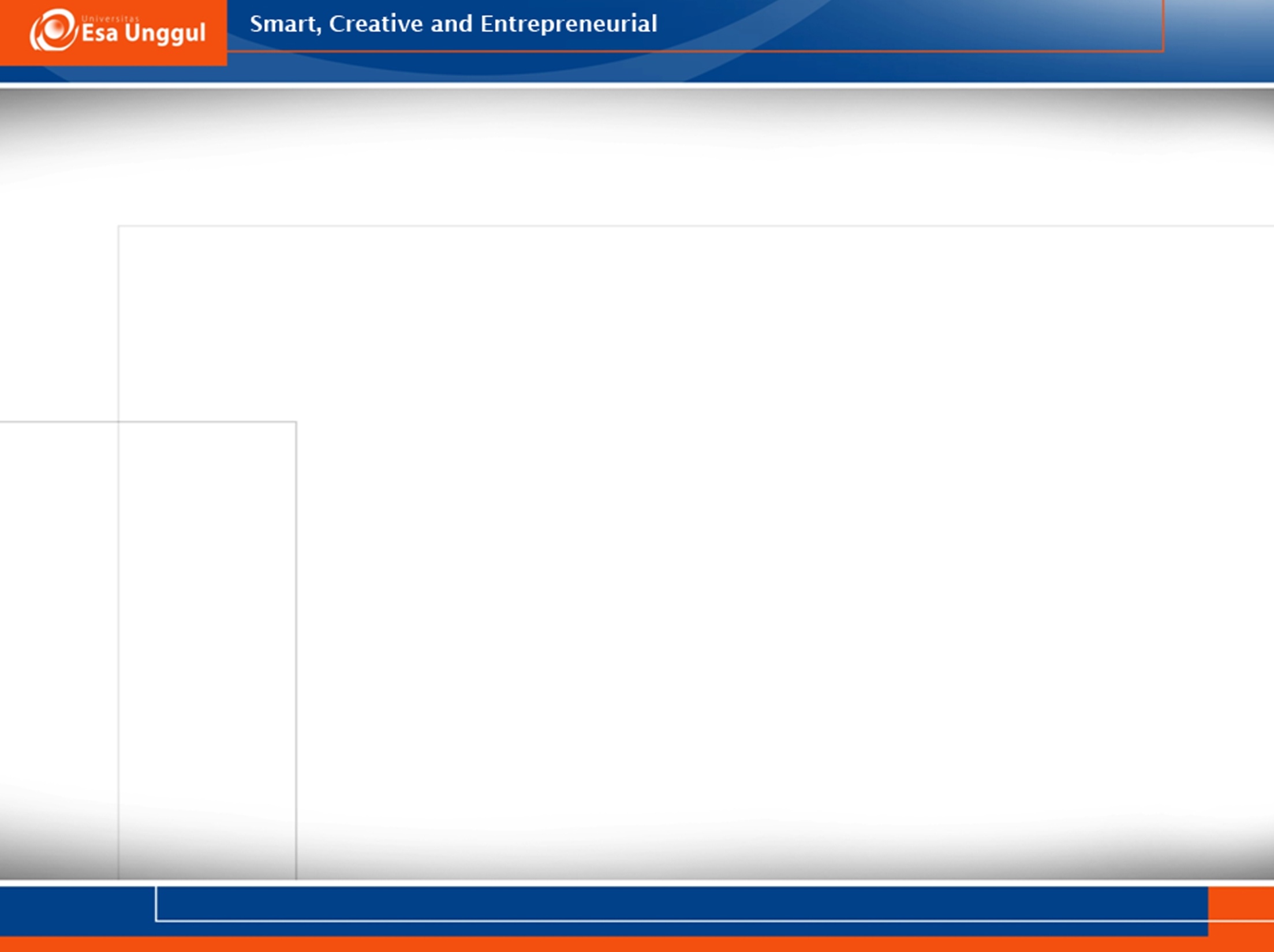 Berdasarkan urgensi peranan negara dan hukum, maka pada tingkat tertentu negara  berwenang menerapkan paksaan, dengan pembatasan:

(1) 	Dipandang niscaya  untuk mengamankan berbagai manfaat yang memang vital bagi saudara  setanah air, (2) paksaan tidak menjadi beban berlebihan bagi subjek yang terkena paksaan;
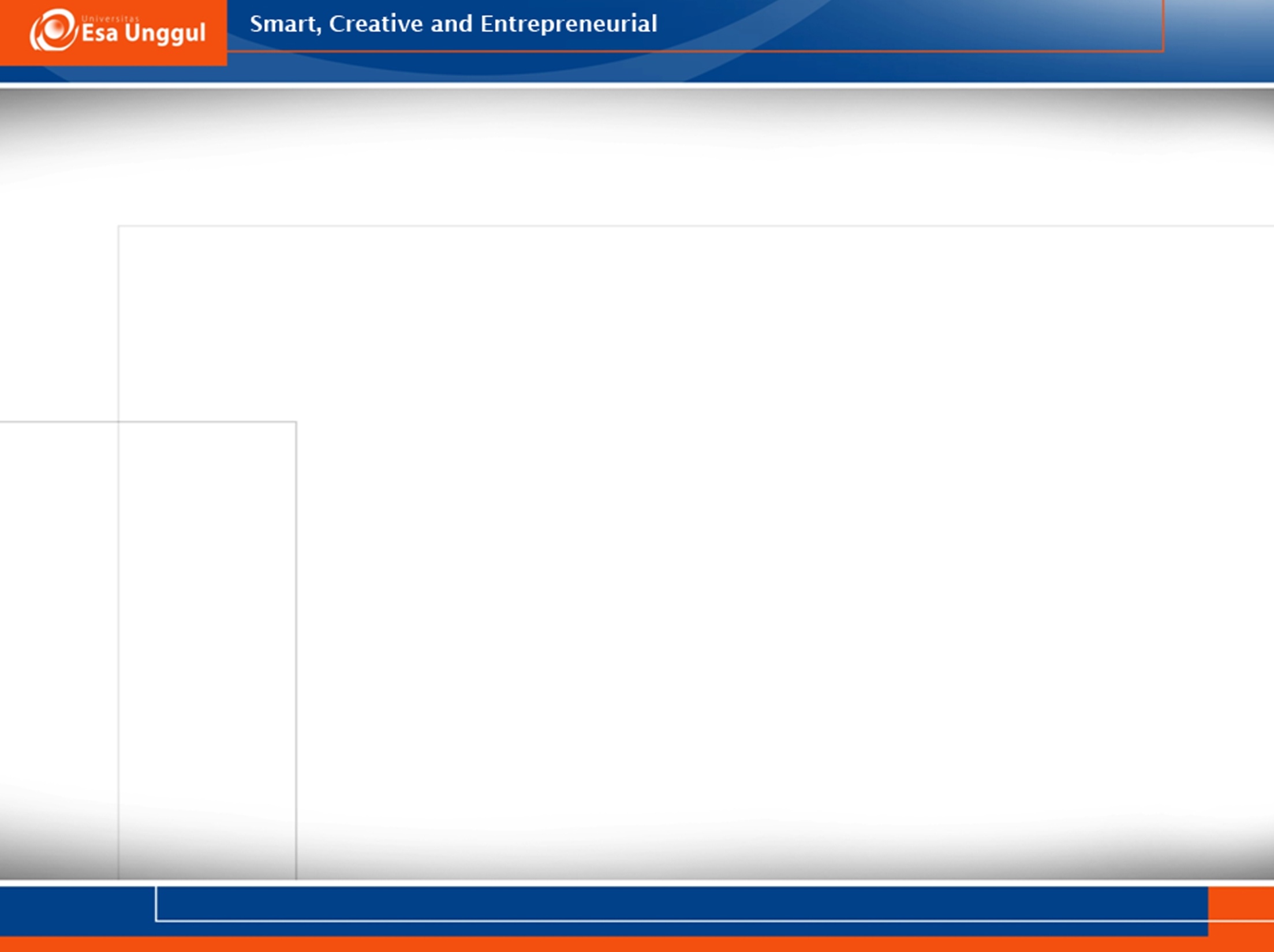 II. Kewajiban Moral Natural Terhadap Sesama

Kewajiban mematuhi hukum, menurut Simmons didasarkan kepada tiga teori, yaitu:

Teori moral asosiatif;
Teori kewajiban moral transaksional;
Teori kewajiban moral natural;
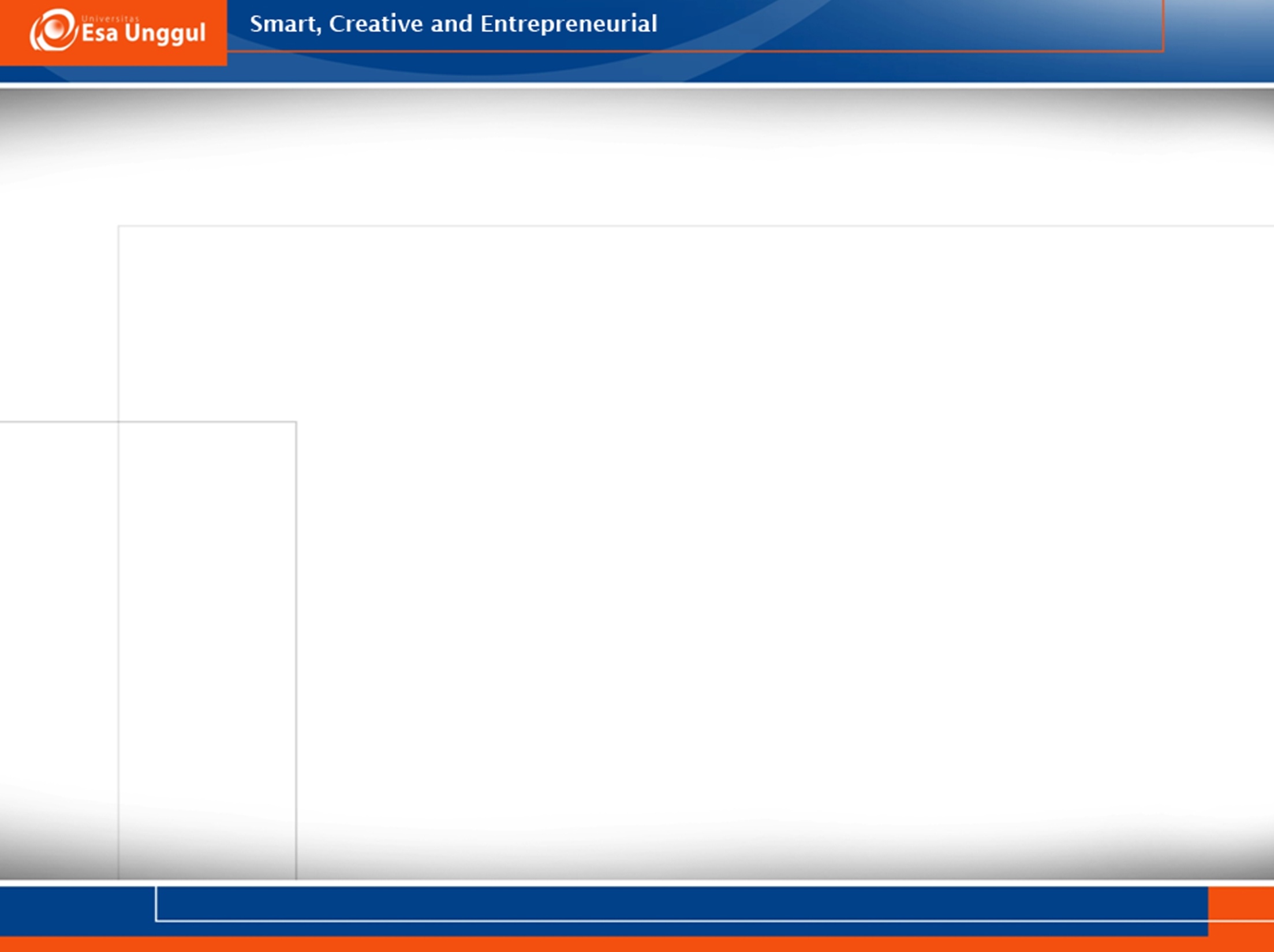 Ad.1) 
Patuh kepada hukum sebagai konsekuensi dari peran sosial;
Peran sosial menuntut kewajiban moral dari pemangku peran;
Kewajiban ditimbulkan oleh peran bersifat wajib begitu saja (non volunter);
Mengutip Wellman, patuh pada hukum sebagai konsekuensi dari peran subjek sebagai warga negara.
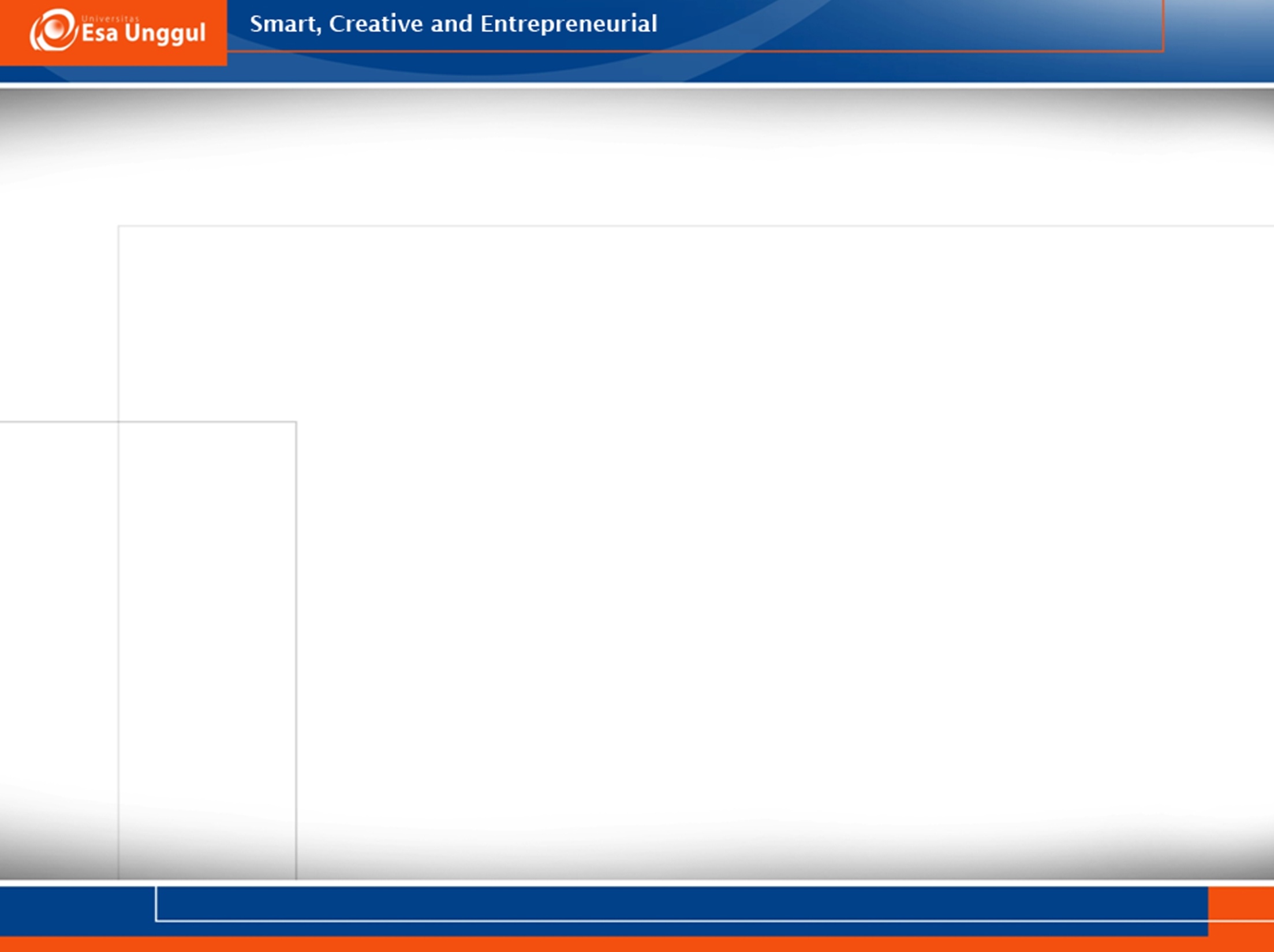 Ad.2)
Wajib patuh kepada hukum karena interaksi dengan sesama warga negara atau dengan negara secara moral penting;
Kewajiban bersifat volunter; tergantung kepada adanya kewajiban terhadap apa yang sudah saya nikmati dari negara;
Saya telah memperoleh manfaat dari negara maka saya tunduk pada hukum yang ditetapkan negara;
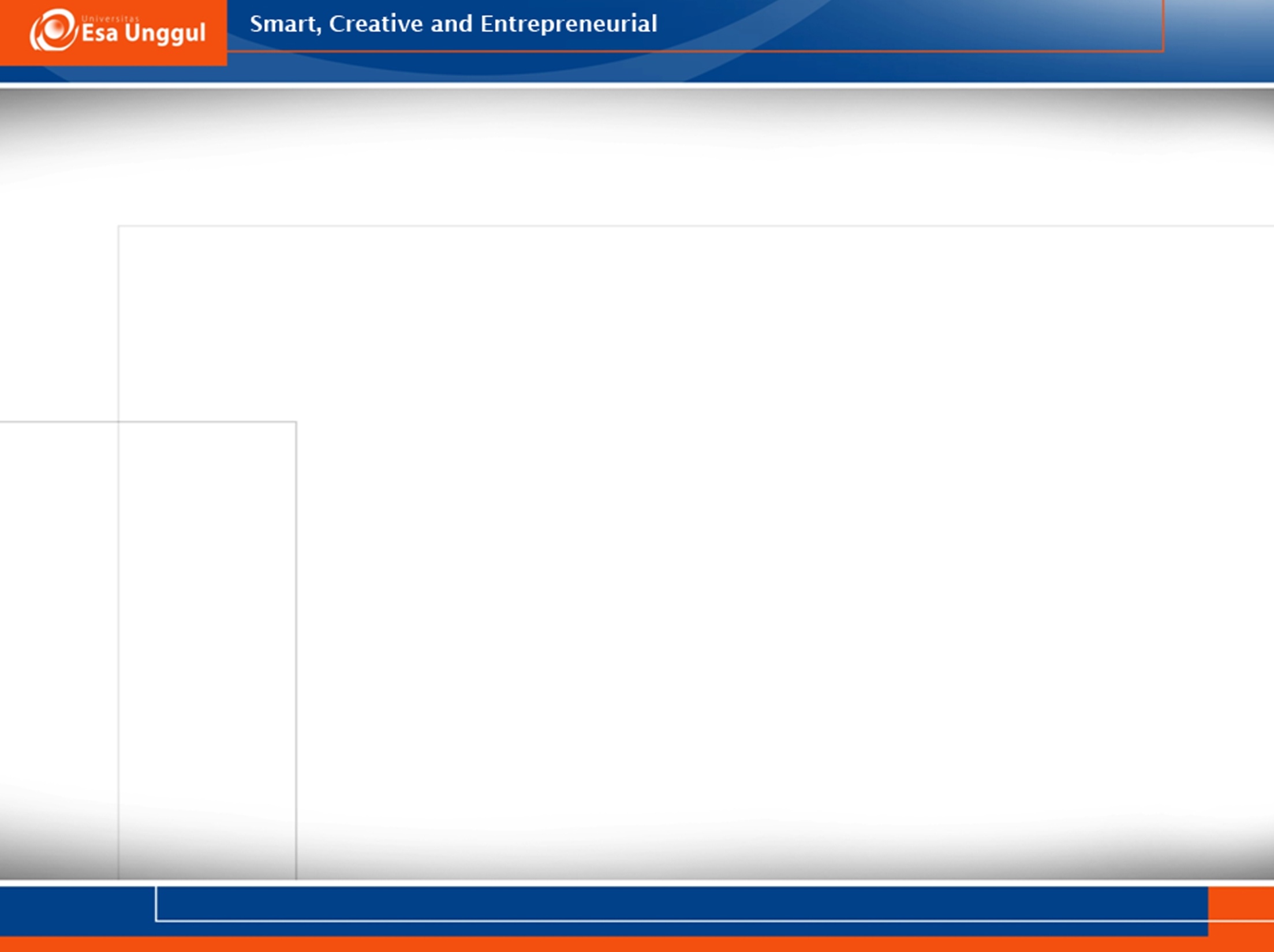 Ad.3)
Bahwa kewajiban mematuhi hukum berlandaskan pada norma moral umum imparsial;
Tidak melanggar hukum, misalnya tidak membunuh, menyerang, membahayakan orang lain, dalam bentuk lain melakukan keadilan merupakan tuntutan umum yang berlaku bagi semua umat manusia. Secara alamiah karena manusia sebagai manusia wajib menegakkannya.